KNAUF INSULATION AND GLASS RECYCLING
WHO WE ARE
2
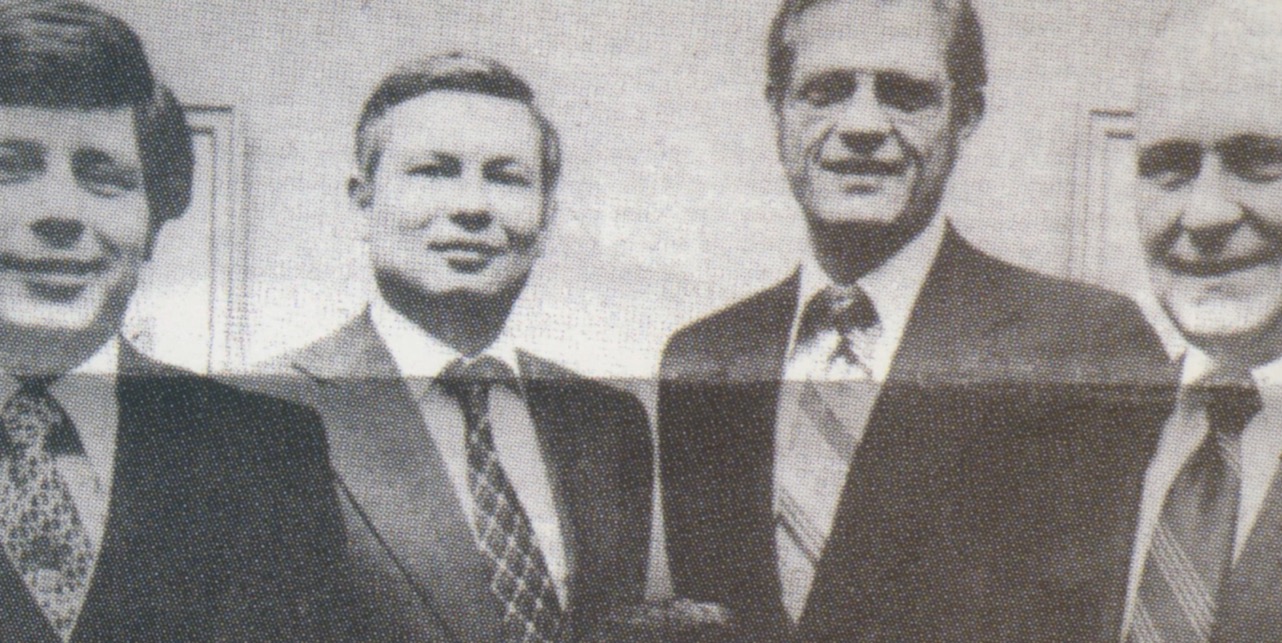 A FAMILY-OWNED COMPANY
+85 years of experience as a manufacturer of building materials and construction systems
+250factories in more than 80 countries
The Knauf Group, founded by two brothers in 1932, remains independently
owned.
+40,000employees worldwide
3
[Speaker Notes: The Knauf Group was founded in 1932 by brothers Karl and Alfons when they bought a gypsum processing facility. 

Knauf remains a family-owned company to this day.

We bring more than 85 years of experience to the building materials and construction system industry, along with an unwavering commitment to doing the right thing.

With close to 28,000 employees worldwide and factories in more than 80 countries, Knauf is here to help our customers achieve success.]
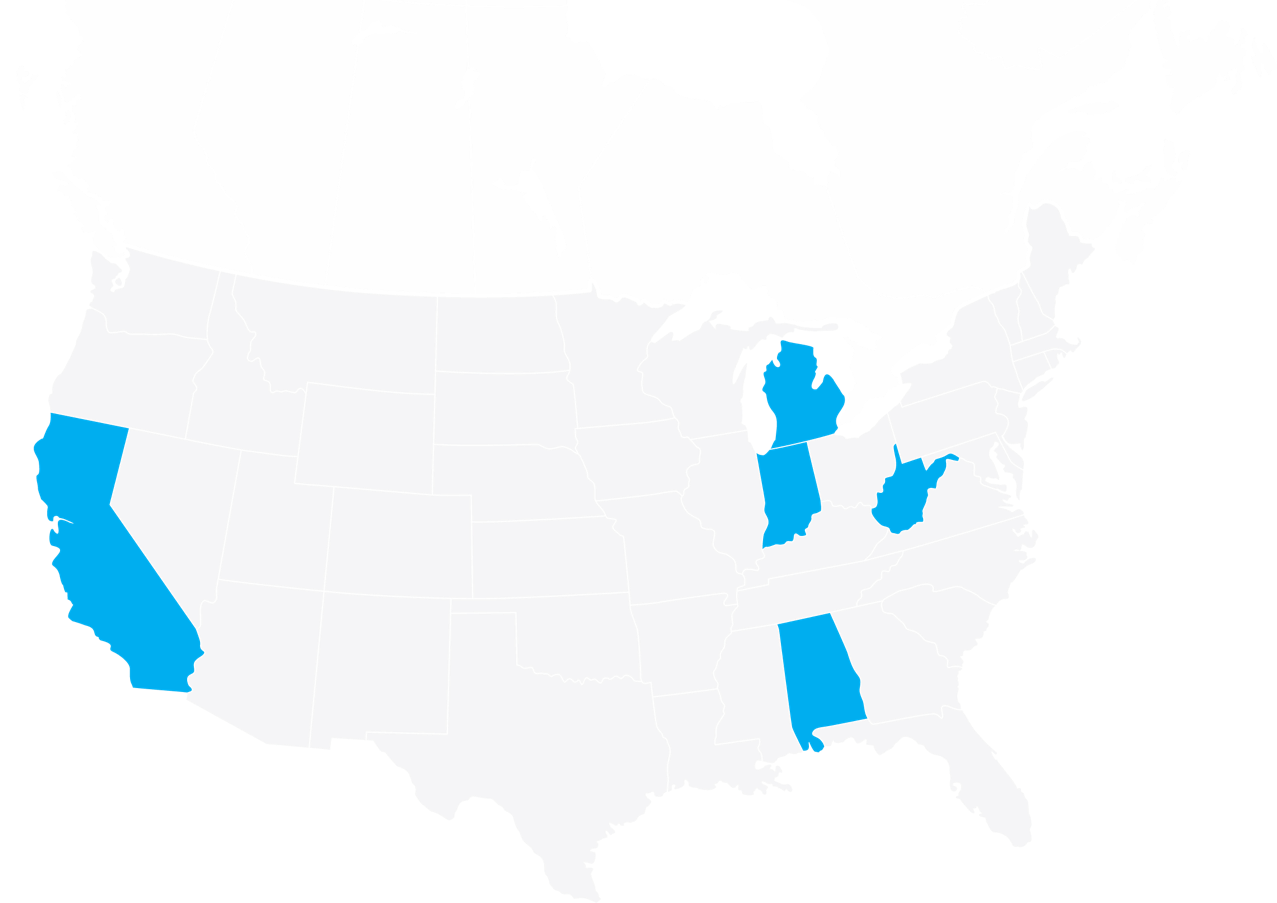 THE COMMUNITIES WE CALL HOME
Albion, MI
Shasta Lake, CA
Inwood, WV
Shelbyville, IN
Lanett, AL
Knauf Insulation Plants
McGregor, TX
Opening 2024
4
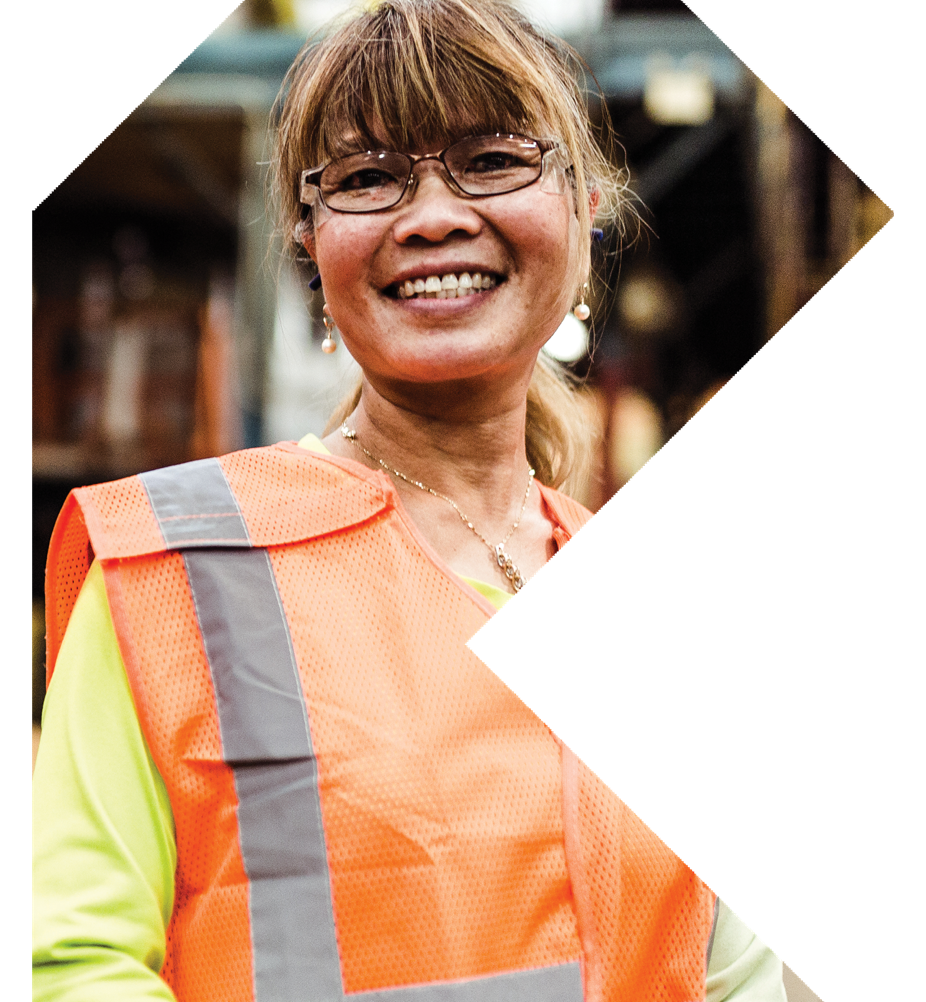 INNOVATING FOR TODAY—AND TOMORROW

Our rapidly changing world guides our decisions. We are committed to:
Increased sustainability and resource efficiency in the face of climate change

Driving innovation across every aspect of our business through technological advancements and digitalization

Meeting consumer demand for greater comfort, convenience and service
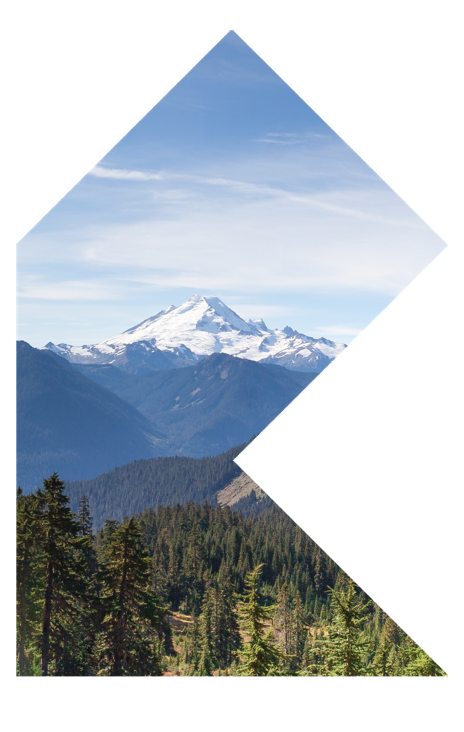 5
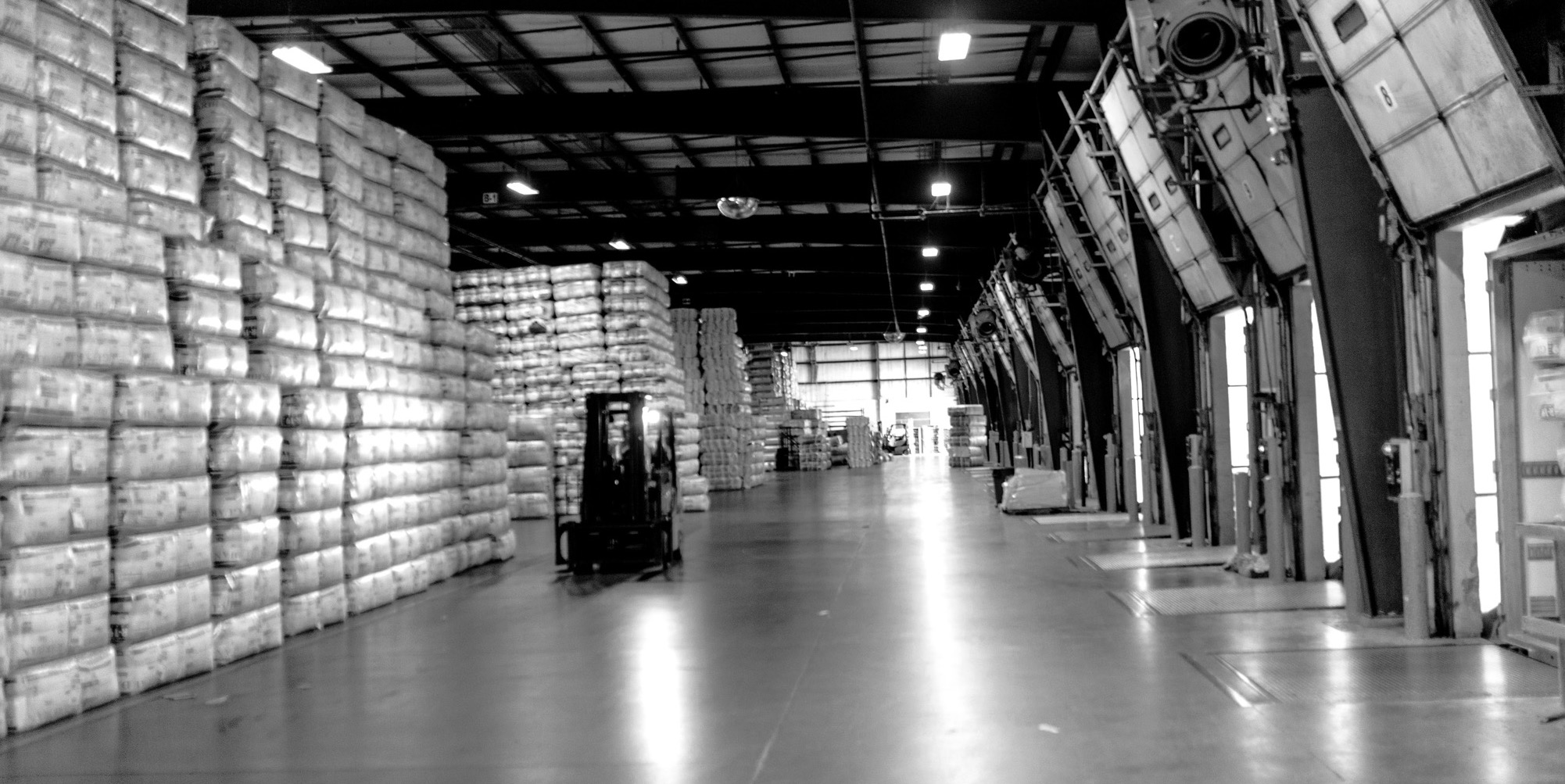 A FULL RANGE OF FIBERGLASS INSULATION SOLUTIONS
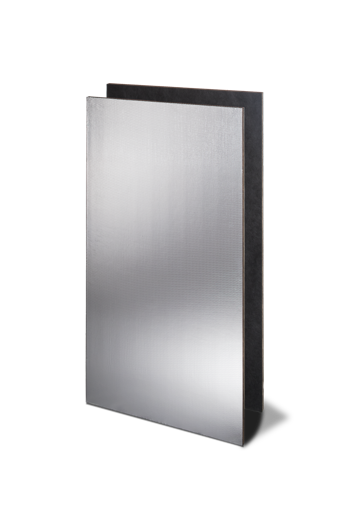 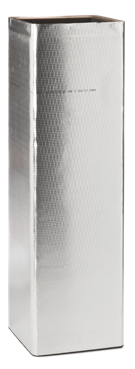 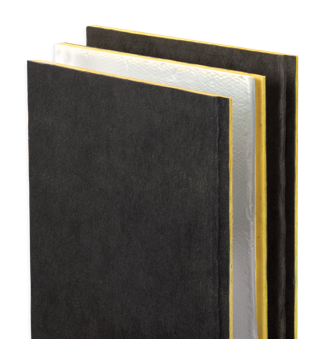 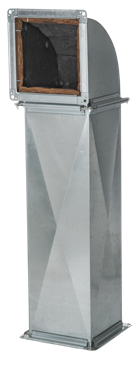 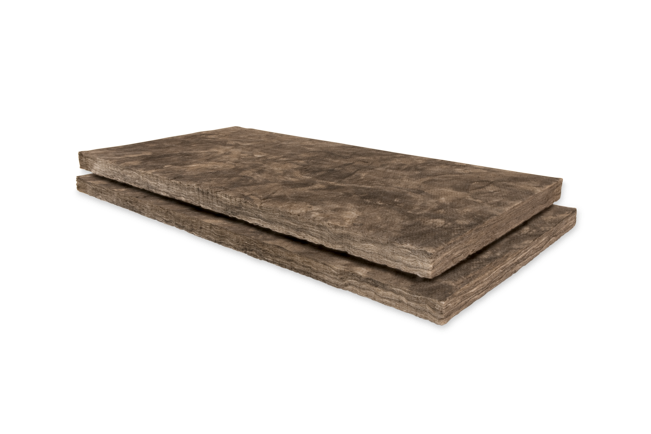 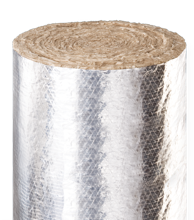 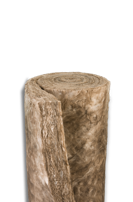 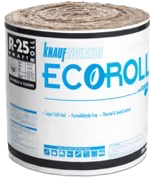 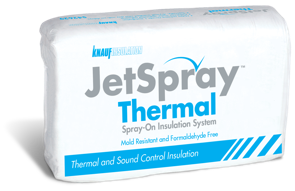 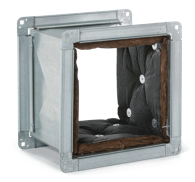 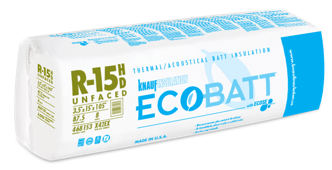 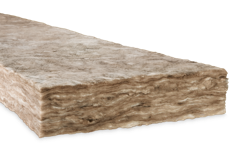 Residential
Commercial & Industrial
OEM
6
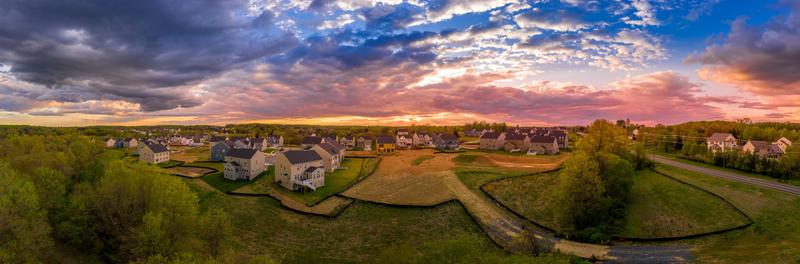 BENEFITS OF INSULATION
Thermal properties
Controls heat flow best through conduction
Reduces energy costs
Controls moisture/condensation
Helps to maintain a comfortable environment
Acoustical characteristics
Significantly reduces transmission of sound from other rooms or from the outside.
Fire resistant properties
Will not contribute to the spread of fire and has extremely low smoke toxicity.
Moisture/mold resistance
Does not support microbial growth and is not a good food source for mold. 
Personnel protection
[Speaker Notes: Fiber glass is one of the world’s most useful man-made materials. It has been manufactured to make insulation for nearly 60 years and is the most commonly used insulation in the world for both residential and commercial construction. Fiber glass was first developed as a filter media for use in furnaces. It soon was developed into batt form for use in residential and commercial buildings to provide thermal and acoustical performance. It is also used as an insulator for pipe and equipment in industrial and commercial settings and for air handling systems in both residential and commercial structures.

Fiber glass insulation has many benefits. It has unparalleled temperature resistance that ranges from -20 degrees Fahrenheit to 1,000 degrees Fahrenheit to control heat flow to reduce energy costs. Fiber glass also controls sound transmission and moisture to help maintain a comfortable environment. And it’s fire, moisture and mold resistant.]
GLASS  REQUIREMENTS AND LOCAL COLLECTION
8
CULLET NEEDS
STABLE SUPPLY
CLEAN SUPPLY
FREE OF CERAMICS ORGANICS
9
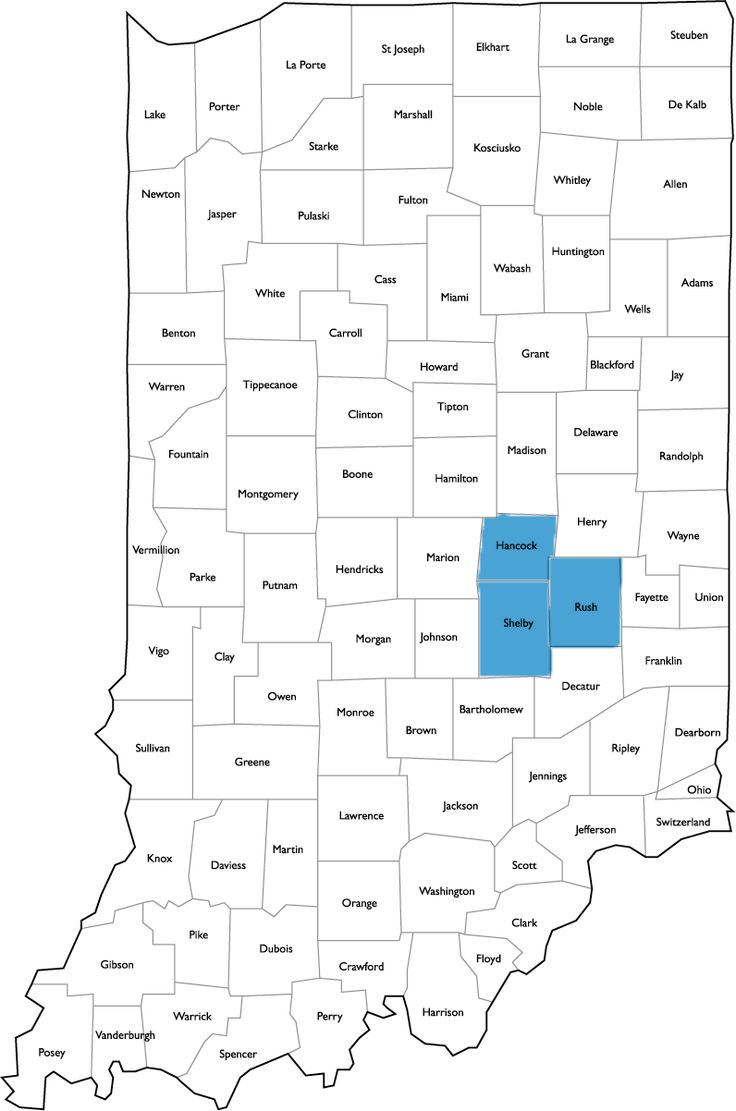 LOCAL PARTNERS
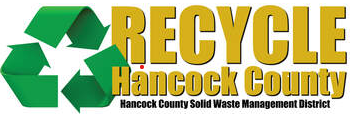 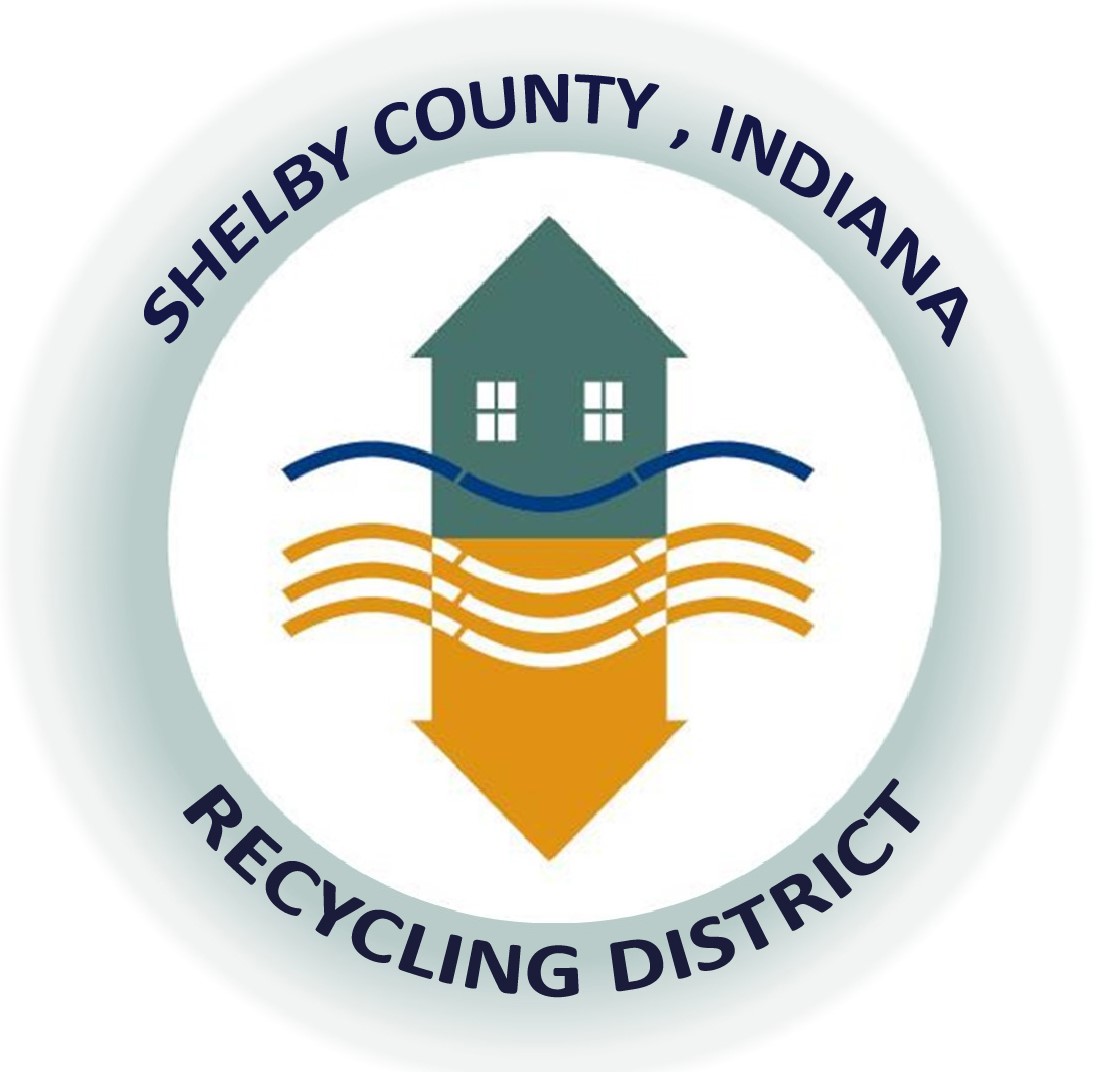 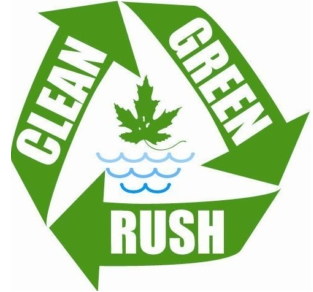 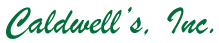 10
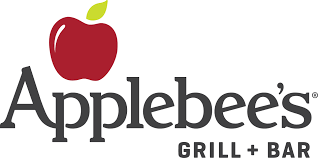 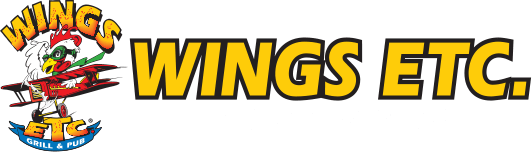 LOCAL COLLECTION
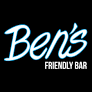 Morristown, IN
Kopper Kettle
American Legion
Shirley, IN
Bens Bar
Greenfield, IN
Hancock County Jail
Purdue Extension
Hancock County FOP
Mozzies Pizza
Carnegies
Donrigo Mexican
Wing’s Etc.
O’Charley’s
Applebee’s
Shelbyville, IN
American Legion
Blue Agave
Eagles Lodge
Capones
Cadillac Jacks
Cancer Association
Kendall’s Tavern
Pudder’s
Cagney’s Pizza King
Moose Lodge 2118
Willie Farkle’s
Knight’s of Columbus
VFW Post 2695
Hana Sushi & Ramen
Cholula’s
San Jose Mexican 
Maya’s Mexican Grill
Wings Etc.
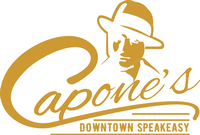 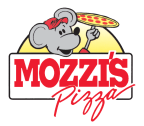 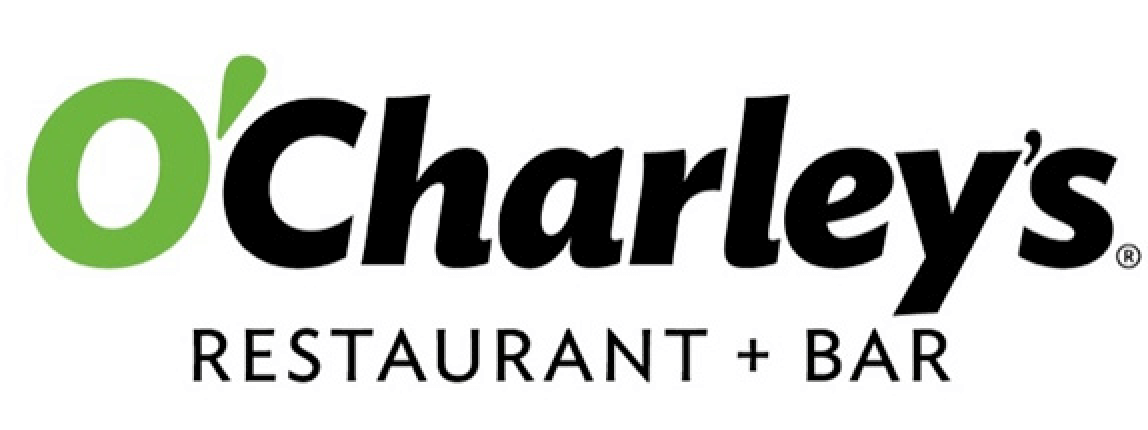 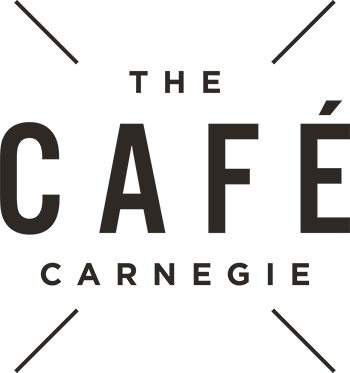 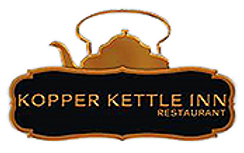 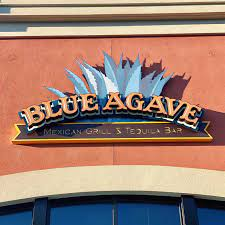 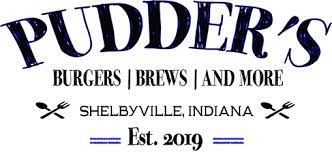 11
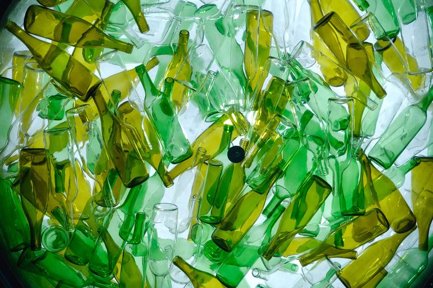 SMALL STEPS – BIG IMPACT
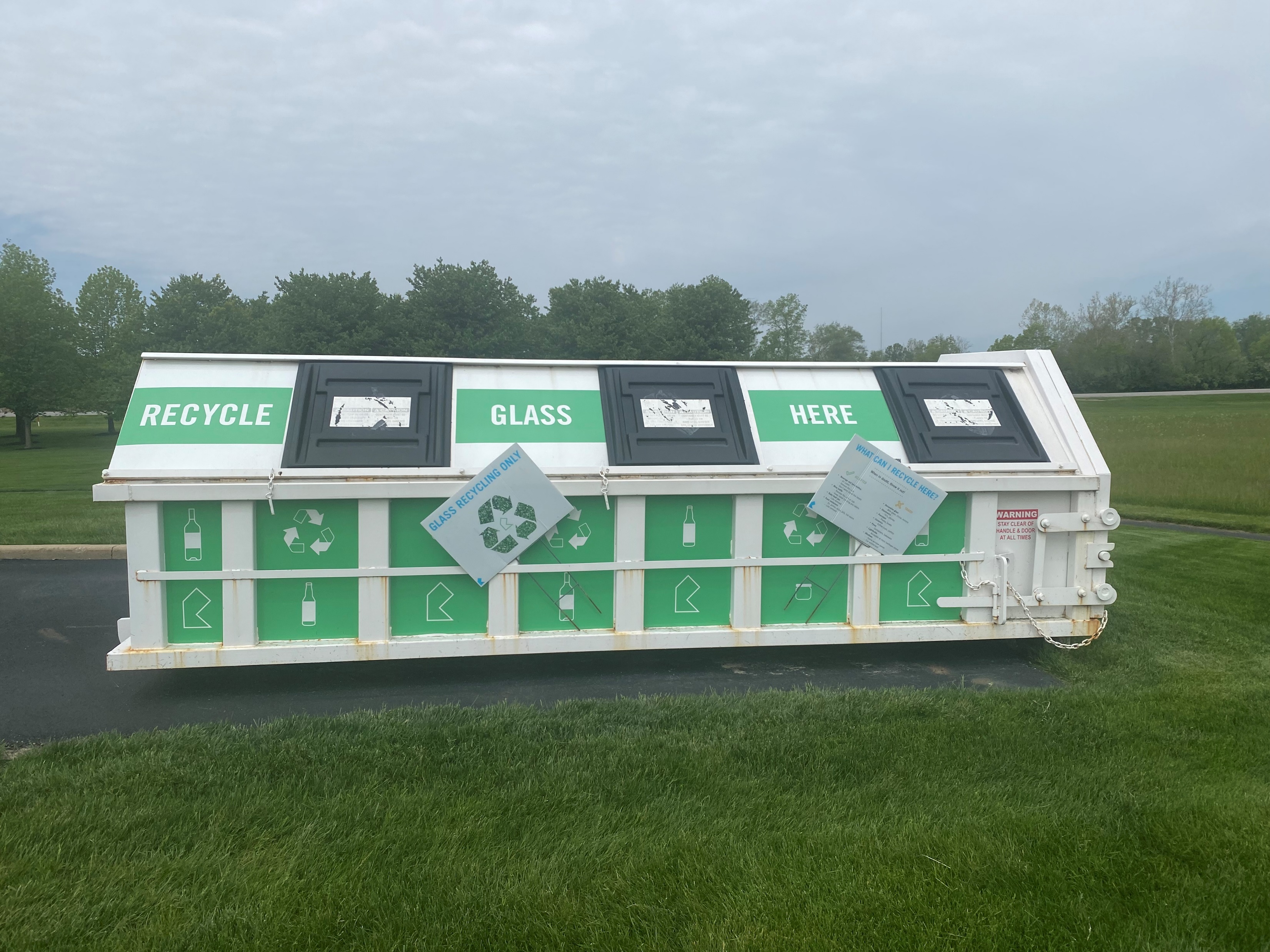 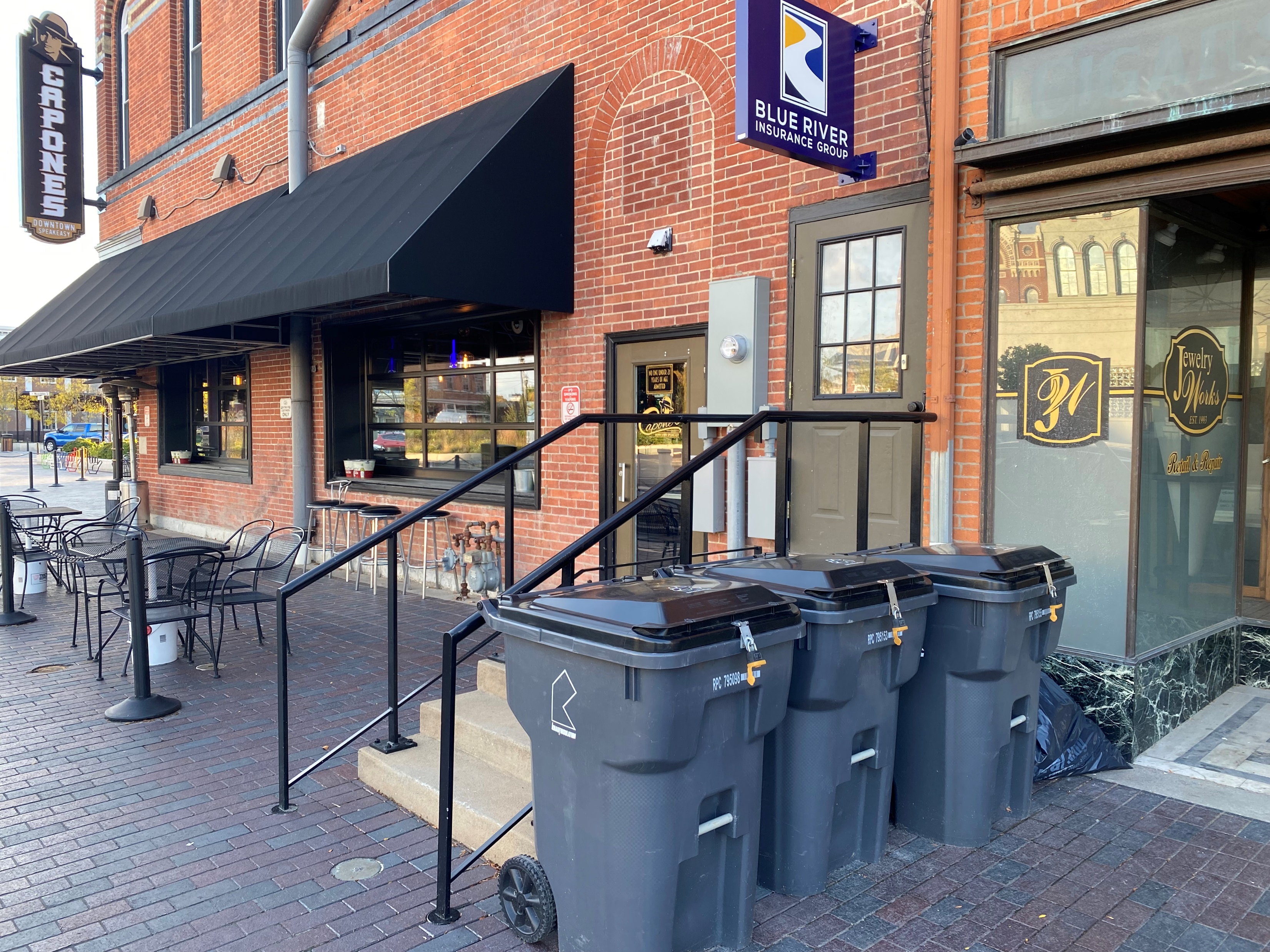 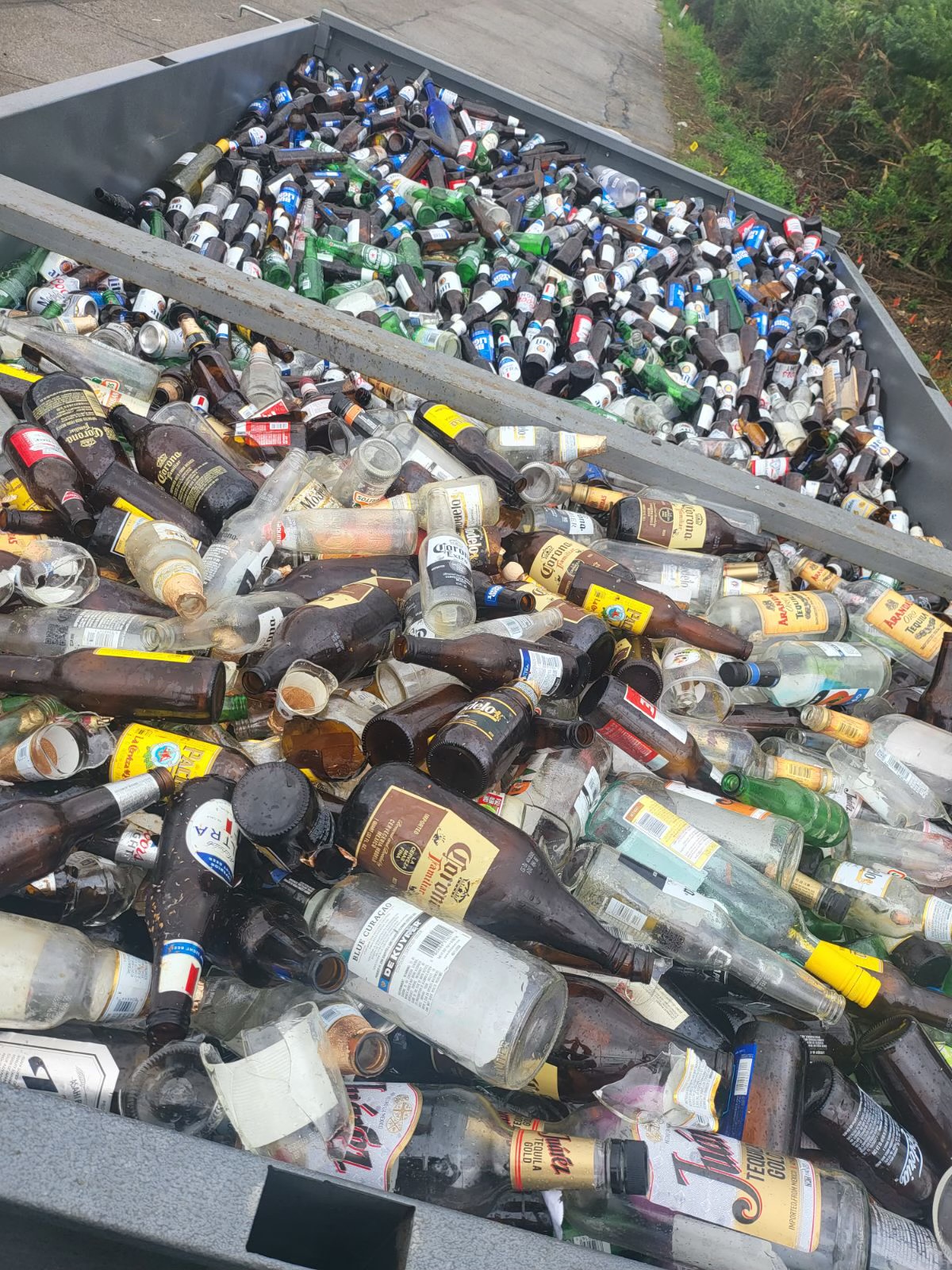 12
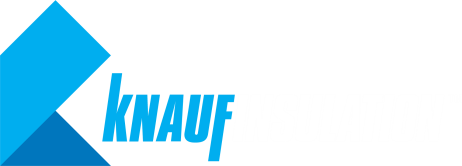